Neutrinos from Stored MuonsnSTORM Target Station Conceptual Design15-April-2013Kris AndersonFermilab/Accelerator Division/Mechanical Support DepartmentTarget Facilities Group Leader
nSTORM Target Station Conceptual Design
• Goal is to utilize prior and existing target station designs  and components from successfully operated FNAL target  stations (NuMI/NOvA, AP0 Antiproton Source, MiniBoone)• Existing design costs and operational characteristics are  well understood• SWF is a significant cost driver for new projects and  impact is minimized by utilizing or slightly modifying  existing design concepts
Key Elements of vStorm Target Station
• Target station beamline chase with adequate shielding• Active beamline elements include:	- Production target	- Focusing horn, stripline bus, and power supply	- Pair of quadrupole magnets and related power supplies/utilities	- Water cooled collimators for quad protection• Support modules for beamline alignment of the above devices• Air handling and radioactive water (RAW) systems• Work cell for hot handling and failed component repair/replacement• Remote handling fixtures and camera system• Hot component storage morgue for device cool-down• Functional civil construction enclosure consistent with providing the  means of maintaining Target Station equipment and facilitating  adequate operational up-time
nSTORM Target Station Beamline Elements
Utilize NuMI /NOvA style horn 1 for focusing pions produced in a NuMI low energy style graphite fin target	- NuMI LE style graphite fin target (95cm length x 6.4mm           wide) has been successfully operated at beam power of           350kW to 400kW	- NuMI horn 1 baseline design for 200kA peak current pulse,          400kW incident beam, and 10M pulse fatigue life          (plus an additinal fatigue life safety factor)	- Work ongoing to define quadrupole magnet design and           requirements
Target for Low Energy Neutrino Spectrum
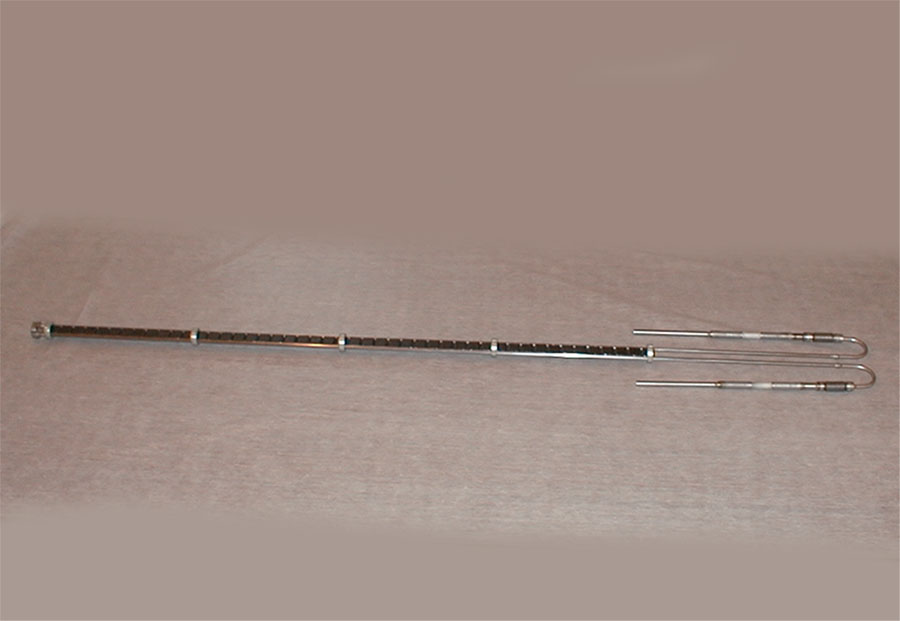 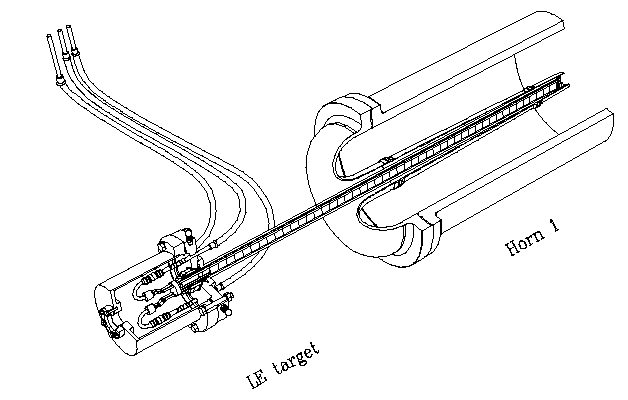 Graphite Fin Core
6.4 mm wide
Water cooling tube
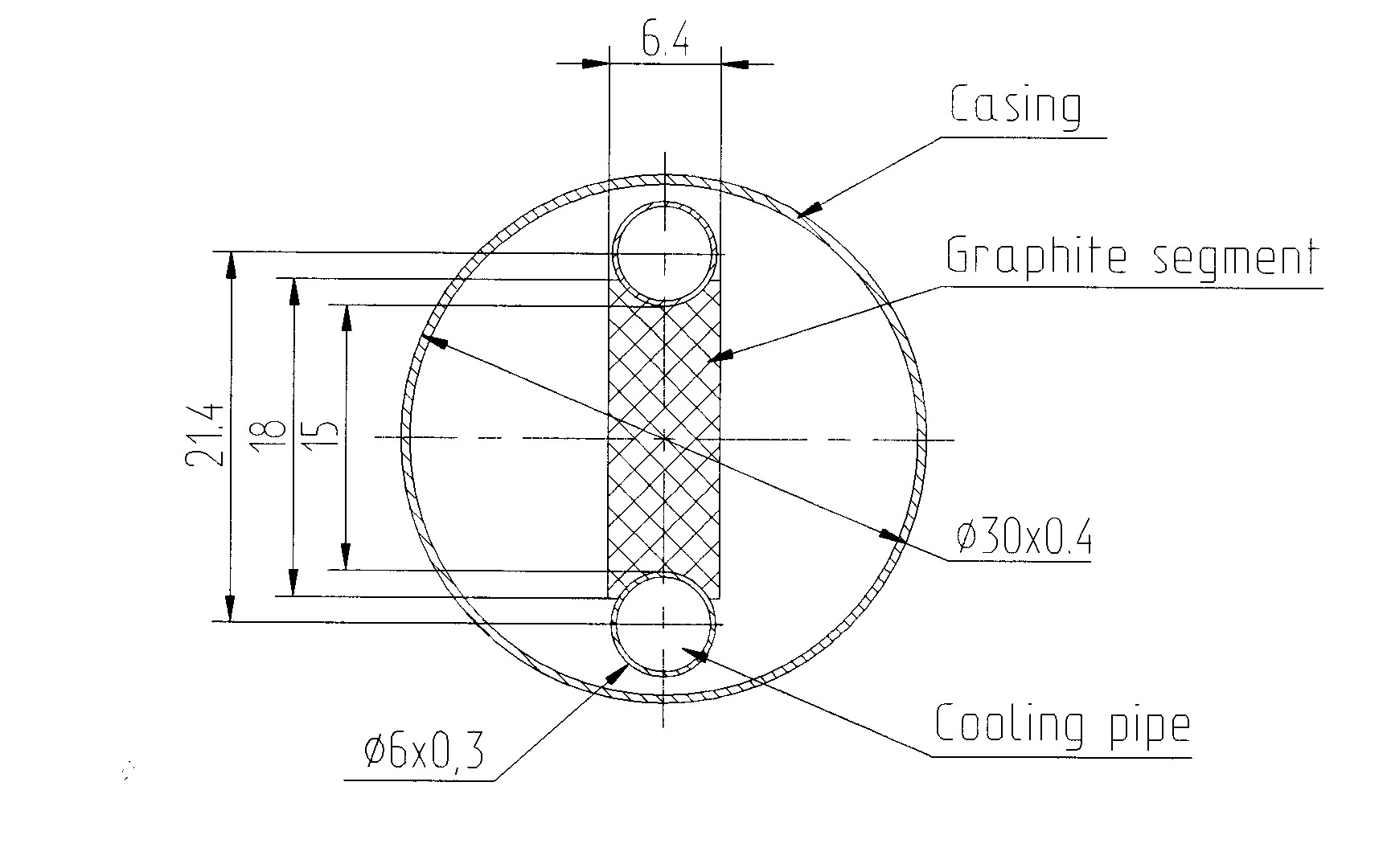 Backing target out of horn produces neutrinos at higher energies
Fits within the horn.
5
Slide Courtesy of James Hylen - FNAL
Magnetic Horn General Design Features
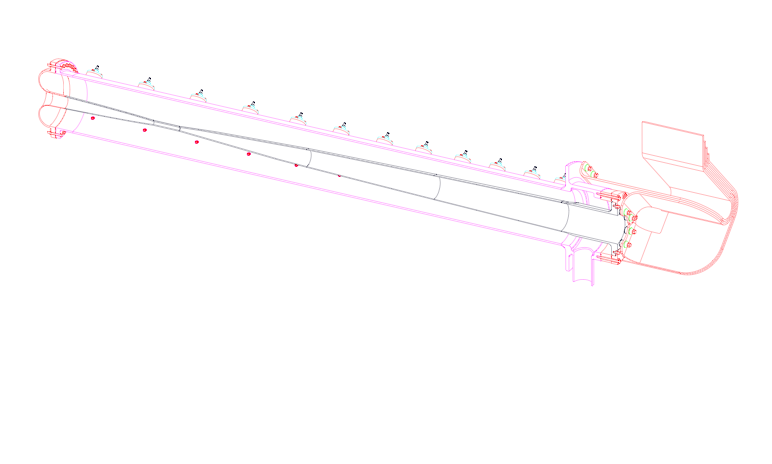 Outer Conductor
Stripline
B
Inner Conductor
p+
I
Spray Nozzle
Depending on Polarity Horn Can
             Focus p+ or p-
Large toroidal magnetic field
Requires large current -  200 kAmp
Thin inner conductor, to minimize p+ absorption
Water spray cooling on inner conductor
Insulating Ring
Drain
nSTORM Target Station Beamline Elements: NuMI Horn 1
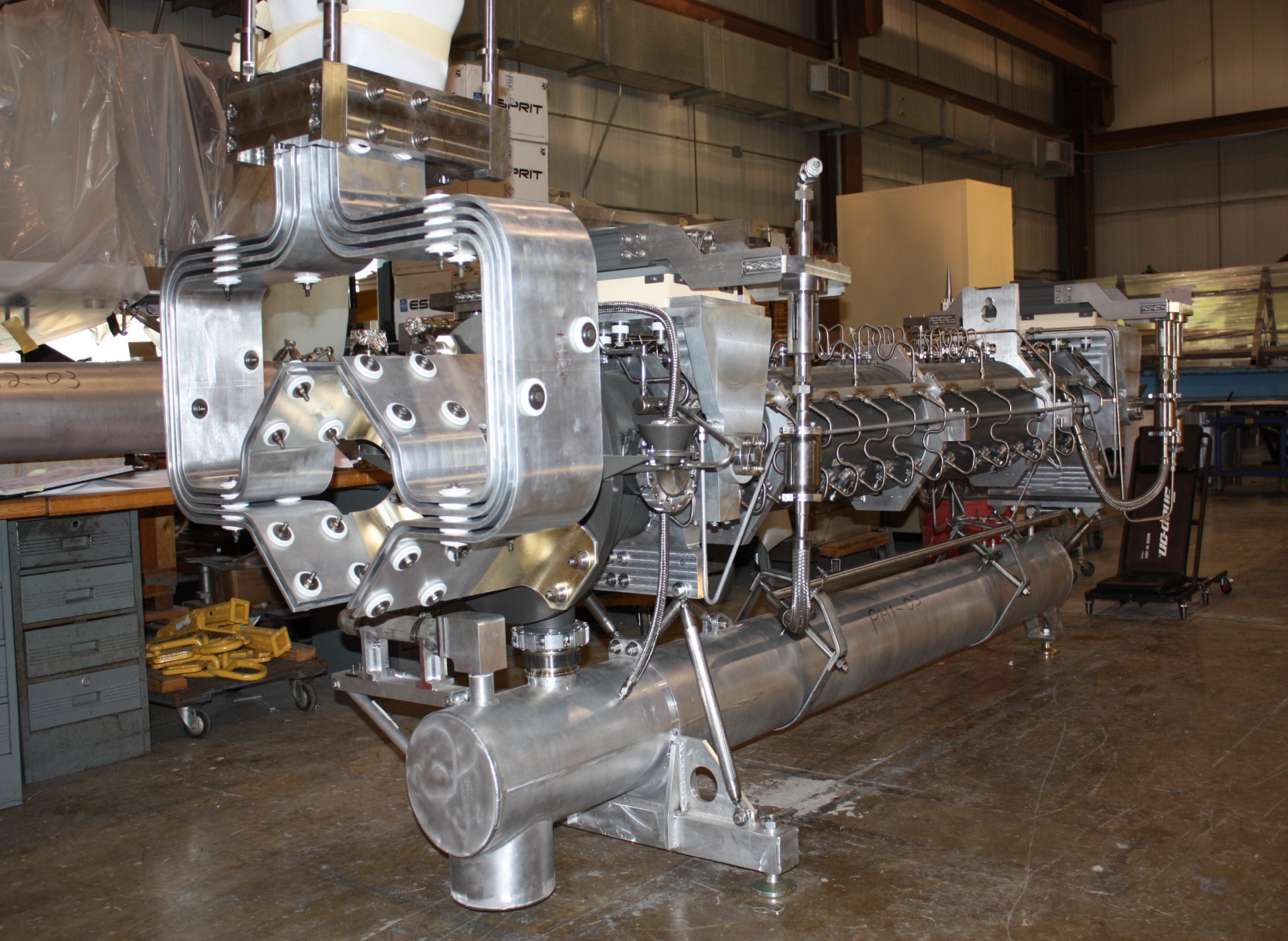 Stripline
Conductors
Spray Nozzles and
Water Supply Lines
Outer
Conductor
Water Scavenge
         Tank
nSTORM Target Station Conceptual Design Approach
• Utilize NuMI style target chase and positioning modules• Utilize NuMI style hot handling techniques• Target chase shielding steel would be mostly comprise   of relatively inexpensive “Duratek” shielding blocks• Target station facility would likely be a variation between   NuMI and the AP0 Antiproton Source Target Hall• Need to have an effective plan for handling airborne  activation products and tritium control
Target Chase Configuration- 
Proposal to Use NuMI Style
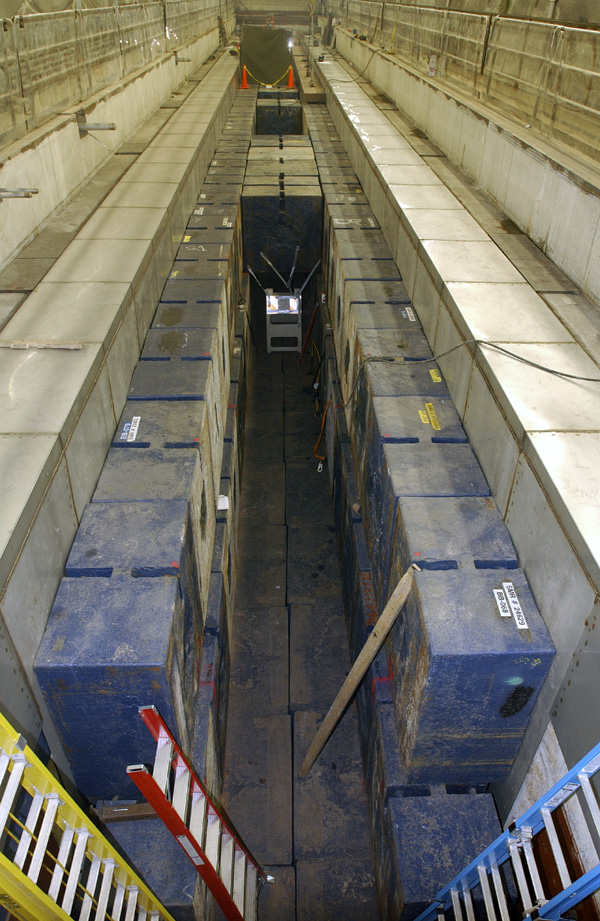 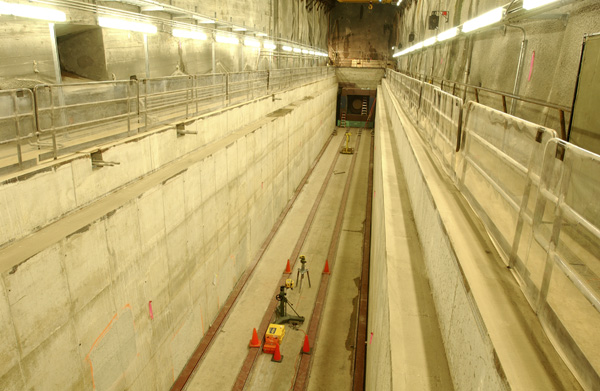 Concrete Lined Beamline Chase Walls and Base Provided by Civil
           Construction
Beamline Chase Steel Constructed
   Using Duratek Steel Blocks
Target Chase Configuration- 
Proposal to Use NuMI Style Components
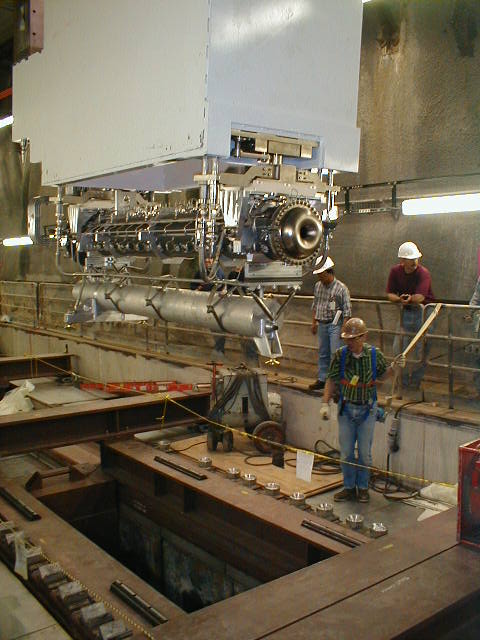 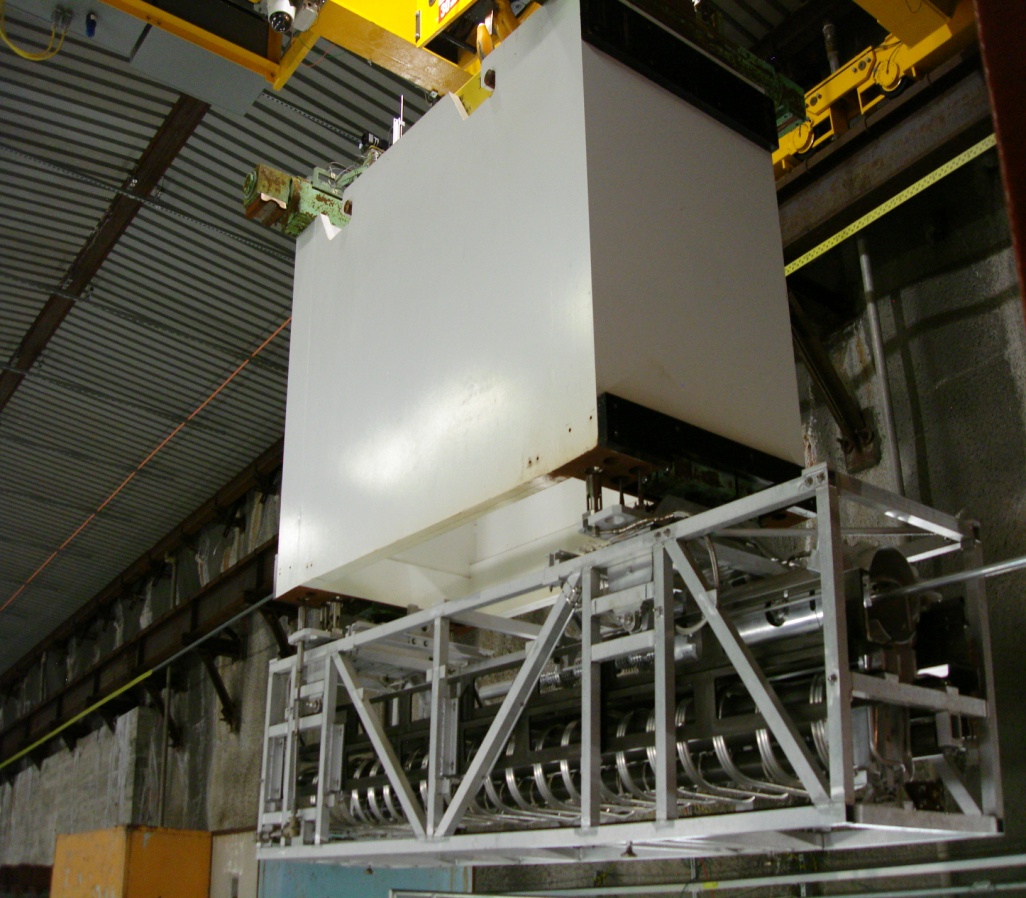 NuMI Low Energy Target and Associated Beamline Positioning
              Module
New NuMI Horn 1 and Beamline Positioning Module Chase Installation
Target Chase Configuration- 
Proposal to Use NuMI Style Components
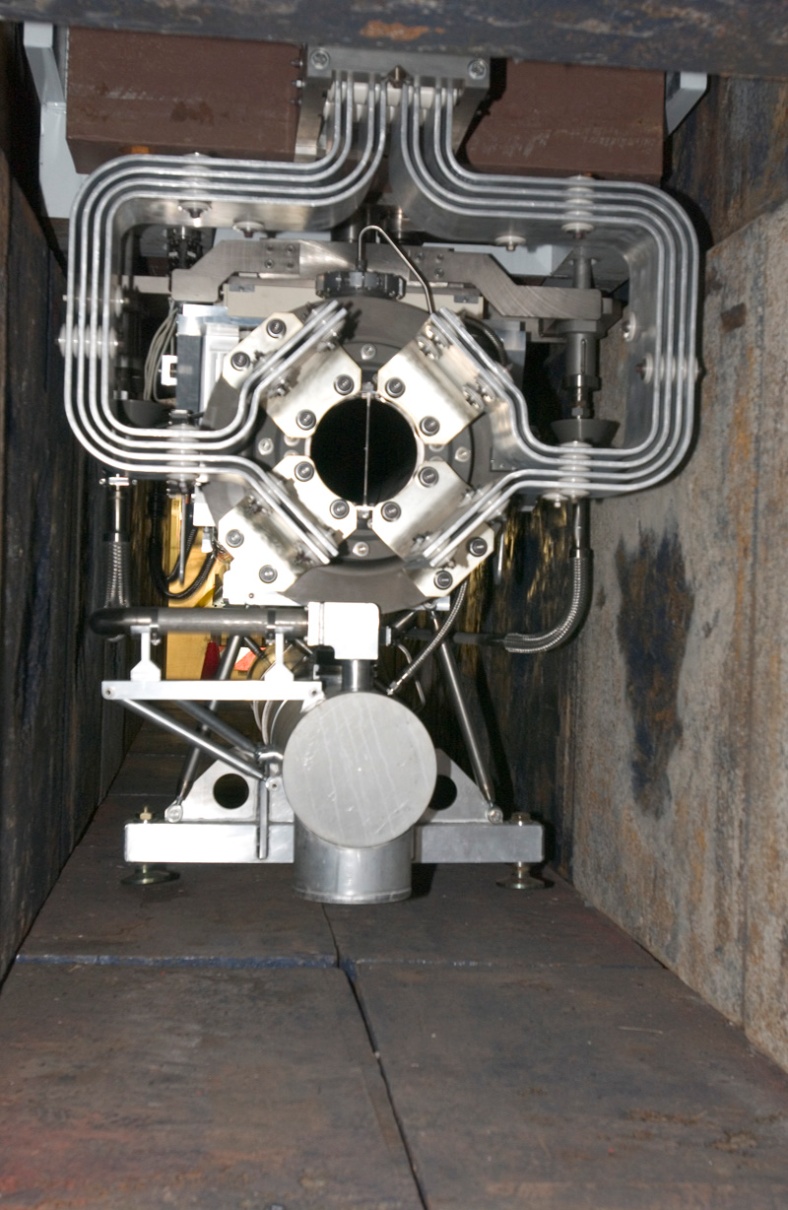 Downstream end of horn 1 suspended in NuMI target chase by module showing stripline conductors and water scavenge tank surrounded by Duratek steel shield block pile
Target Chase Configuration- 
Proposal to Use NuMI Style Components
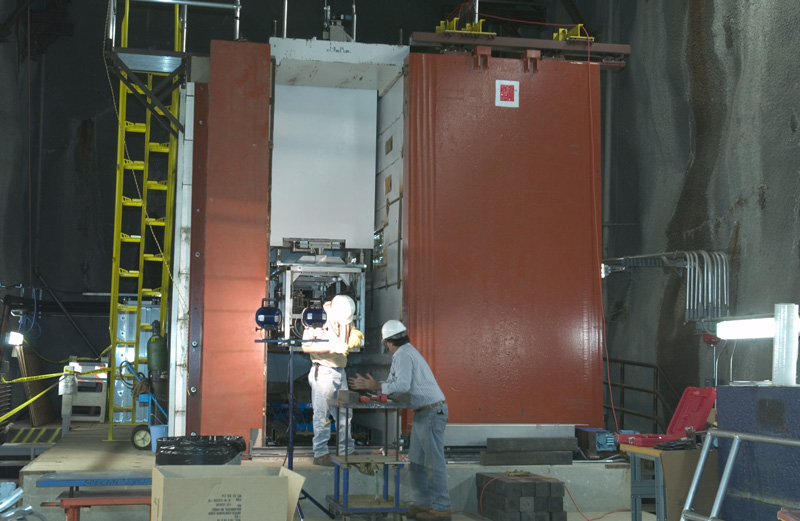 NuMI Workcell for Failed Component Replacement
(Image shown is that of new components during installation)
vStorm Beamline Chase Conceptual Design
Cross-Section: Horn, Module, and Shielding
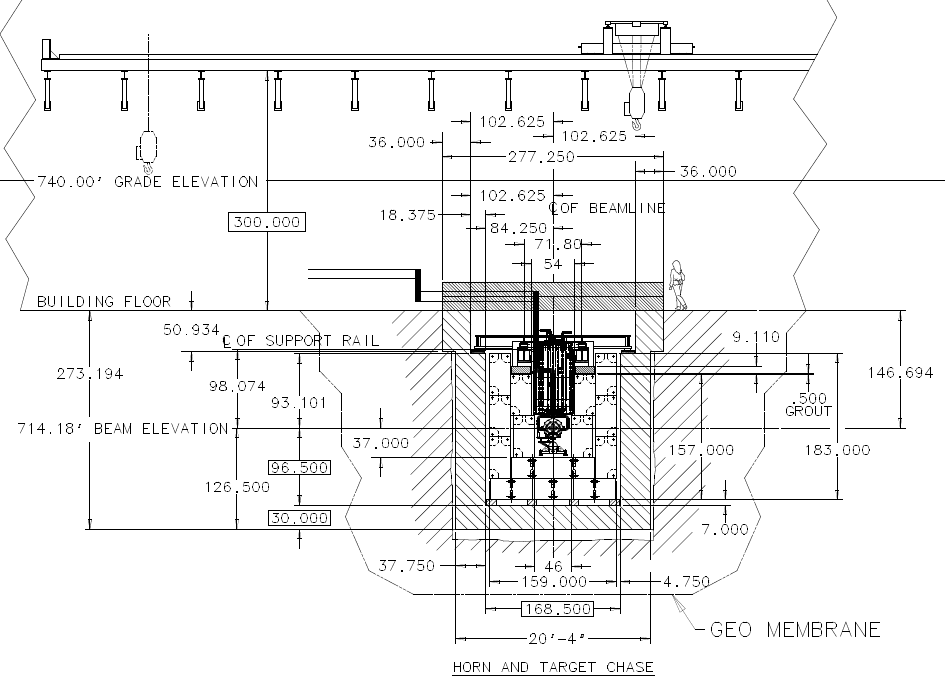 Horn Module
Support Carriage
Cross-Beam
Poured
Concrete
3ft. Nominal
Thickness
Duratek
Steel Shielding
Blocks
Air Gap Perimeter
For Air Cooling of 
Steel Shield Pile
vStorm Beamline Target Station Plan View
Work is ongoing to provide cost estimates associated with this
                          proposed facility
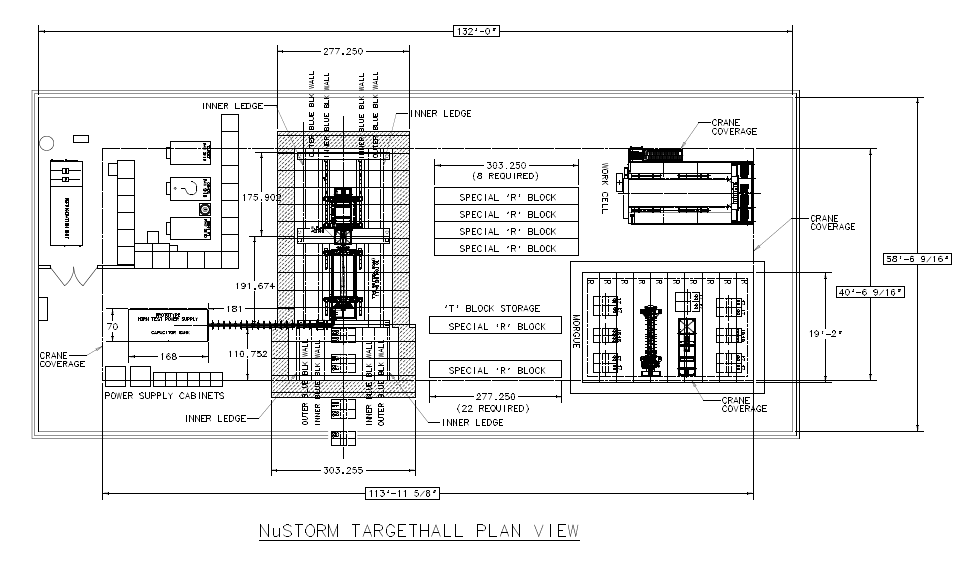 Work
Cell
Target
Module
Horn
Module
Utilities &
Power Supply
     Room
Quads
Temporary
Storage
Morgue